Guidance on how to subtract 3 digit from 3 digits using the standardwritten method.
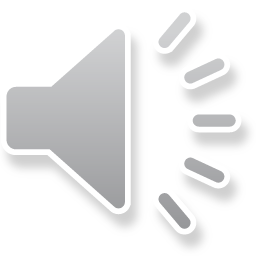 489 – 297 =
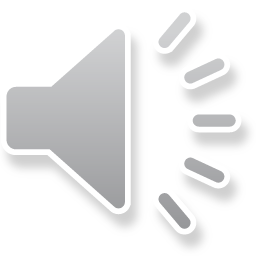 H      T     U 
     4      8      9
2      9      7
                      2
3
1
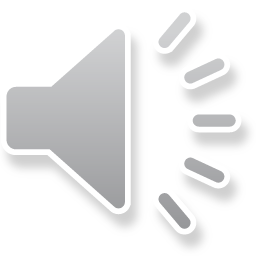 H      T     U 
     4      8      9
2      9      7
     1       9      2
3
1
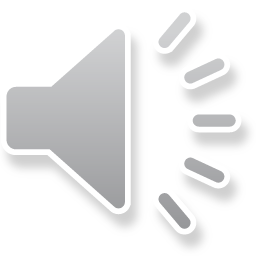 836 – 579 =
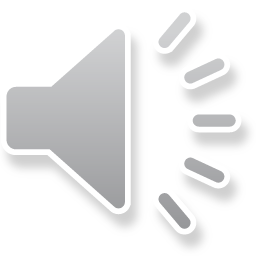 H      T      U 
     8      3      6
 -   5      7      8
                      8
2
1
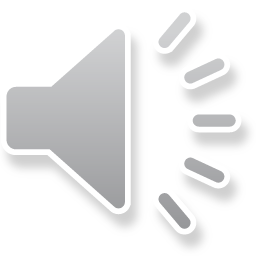 H      T      U 
     8      3      6
 -   5      7      8
                      8
2
1
7
1
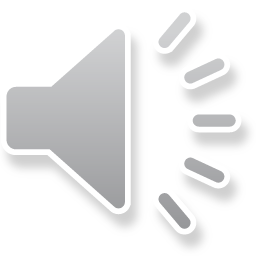 H      T      U 
     8      3      6
 -   5      7      8
    2       5       8
2
1
7
1
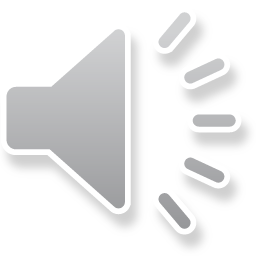 905 – 736 =
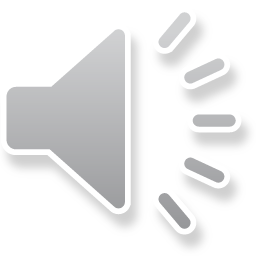 H     T     U 
     9     0     5
 7     3     6
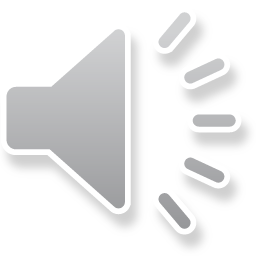 H     T     U 
     9     0     5
 7     3     6
1
8
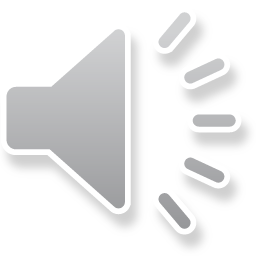 H     T     U 
     9     0     5
 7     3     6
9
1
8
1
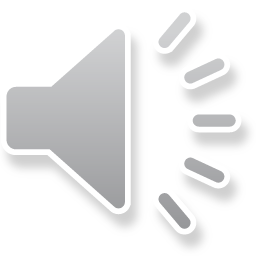 H     T     U 
     9     0    5
 7     3    6 
      1    6    9
9
1
8
1
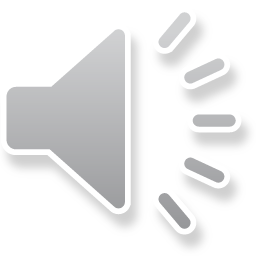